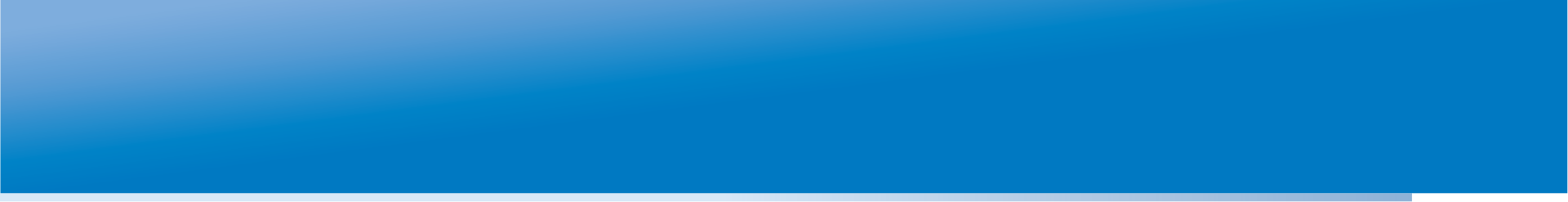 Семинар
«Актуальные вопросы развития региональной системы оценки качества образования»
5-6 декабря 2013 года, г. Казань
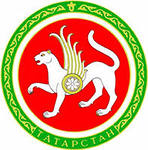 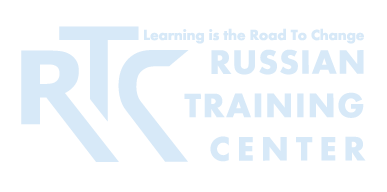 Круглый стол по вопросам оценки качества образования с министром образования и науки Республики Татарстан
В.А. Болотов
Научный руководитель РТЦ ИУО РАО, академик РАО, д.п.н.

И.А. Вальдман
зав. лабораторией мониторинга в образовании ИУО РАО,
директор Российского Тренингового центра ИУО РАО, к.п.н
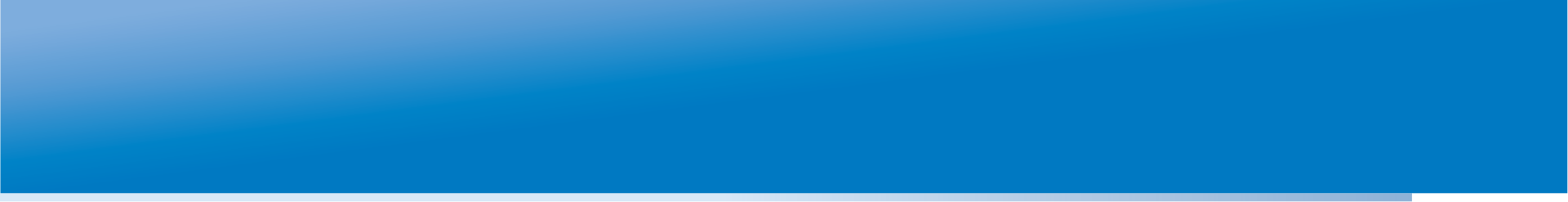 Базисные вопросы ОСОКОна примере школьного образования
1)	Какие образовательные результаты демонстрируют школьники? Какова их динамика?
2)	Какой вклад в эти результаты вносит школа?
3)	Какие факторы определяют качество школьного образования?
Какие оценочные процедуры необходимо использовать?
Каким образом следует использовать результаты оценочных процедур?
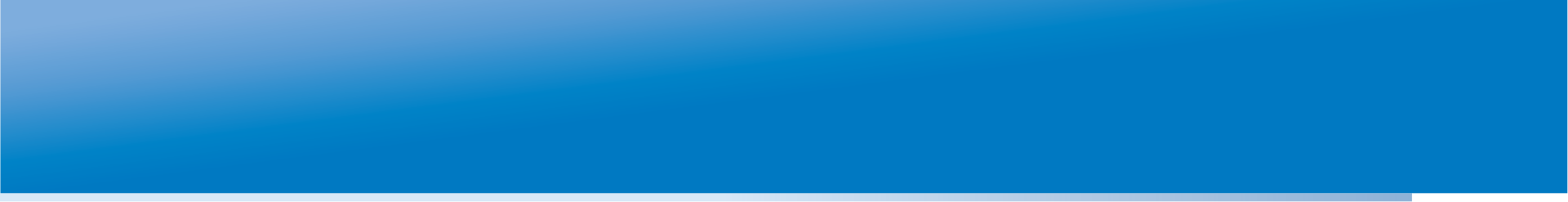 Виды программ оценки
Программы оценки образовательных достижений – необходимый набор для эффективной системы ОКО
Оценка на уровне класса
Государственные
экзамены
Мониторинговые
исследования
наблюдения
вопросы
учебные задания
тесты
Национальные
мониторинги
Выпускные
Вступительные
Международные
сравнительные
исследования
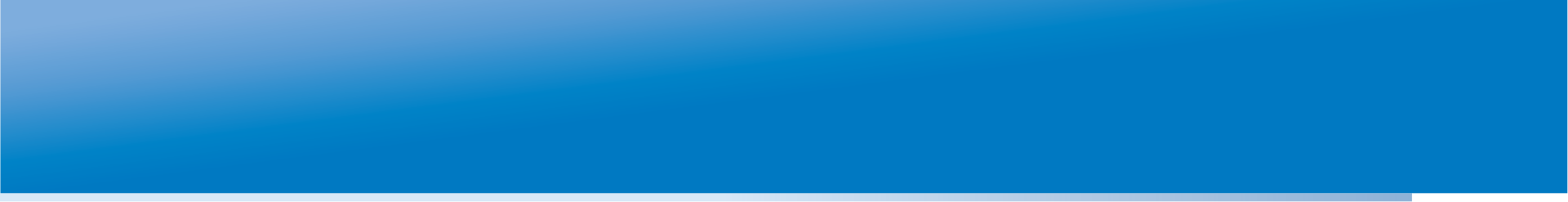 РАЗВИТИЕ СИСТЕМЫ ОЦЕНКИ КАЧЕСТВА ОБРАЗОВАНИЯ
Система ОКО в ключевых правительственных документах:
Закон «Об образовании в Российской Федерации»

Федеральная целевая программа развития образования

Государственная программа
«Развитие образования» на 2013-2020 гг.
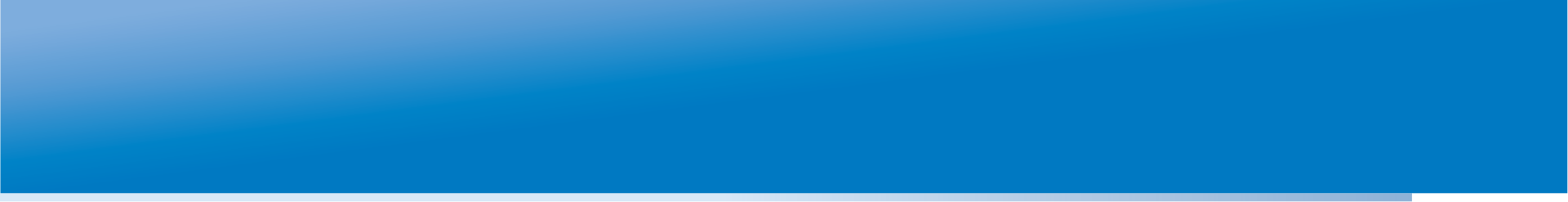 ОСОКО завтра. Оценка образовательных достижений
+
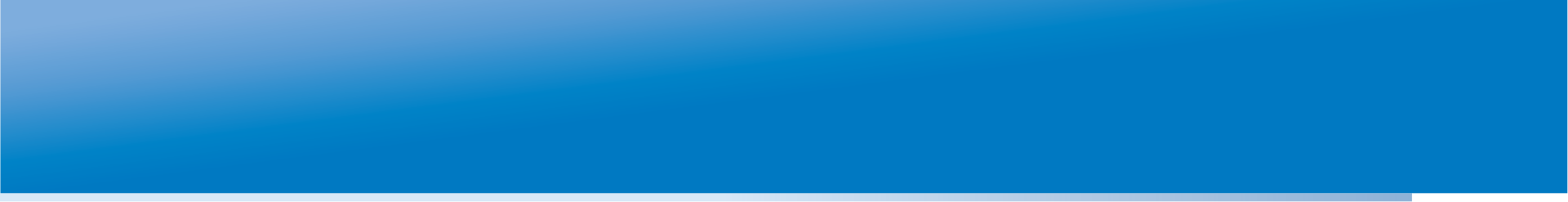 ОСОКО завтра. Процедуры ОКО: экзамены и мониторингиЦМОД – Централизованный мониторинг обр. достижений в соответствии с ФГОСМ1 – мониторинг готовности (9 кл.), М2 – мониторинг социализации (16-летние)
Готовность
к школе
ЦМОД
ЕГЭ
ГИА
М1
4
1
2
3
5
6
7
8
9
10
11
TIMSS
ICCS
ICILS
PIRLS
TIMSS
М2
PISA
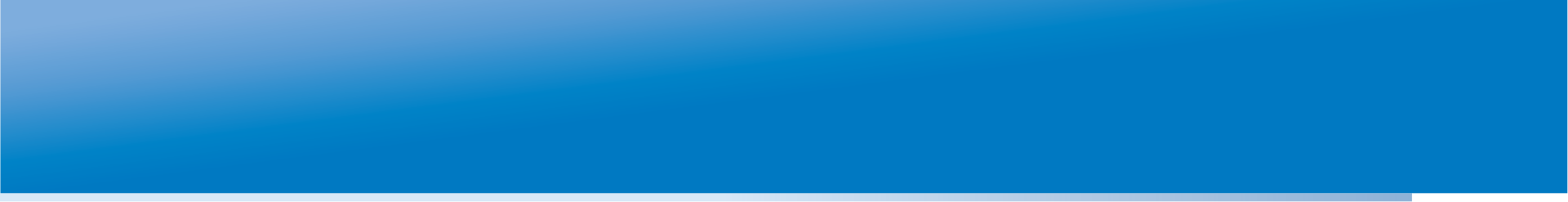 Штрихи к «идеальному» портрету федерального мониторинга образовательных достижений школьников
Инструментарий. Стандартизированные измерительные материалы и анкеты для сбора контекстных данных.
Охват. Репрезентативные федеральная и региональные выборки.
Участники. Учащиеся 4, 6, 8 классов.
Периодичность. 1 раз в 3-5 лет.
Содержание оценки. личностные, метапредметные, предметные результаты (по математике, русскому языку постоянно и ряду других предметов периодически).
Использование результатов. Для оценки результатов деятельности образовательных систем и принятия управленческих решений на разных уровнях системы образования. Без последствий для школ и учителей.
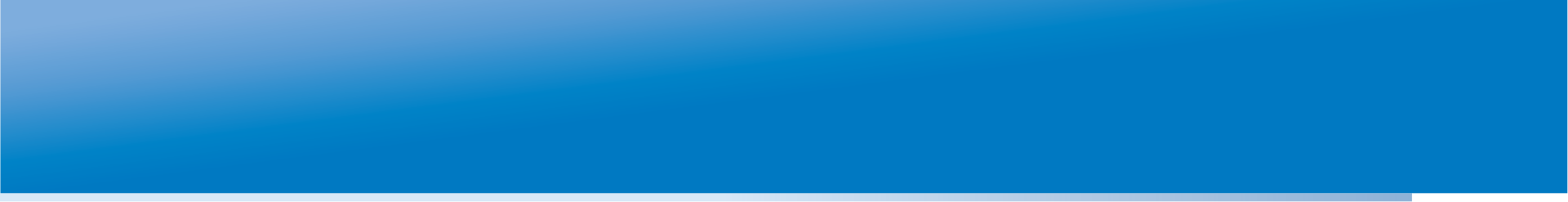 Оценка деятельности общеобразовательных организаций
1.	Независимая система оценки качества работы организаций, оказывающих социальные услуги.
Постановление Правительства РФ от 30.03.2013 №286
Приказ Минтруда РФ от 24.05.2013 №217
Рекомендации Минобрнауки Росссии от 14.10.2013
Рейтинги, Публичные доклады, Открытые данные, Результаты оценки

Самообследование (самооценка) образовательной организации.
Приказ Министерства образования и науки РФ от 14 июня 2013 г. № 462
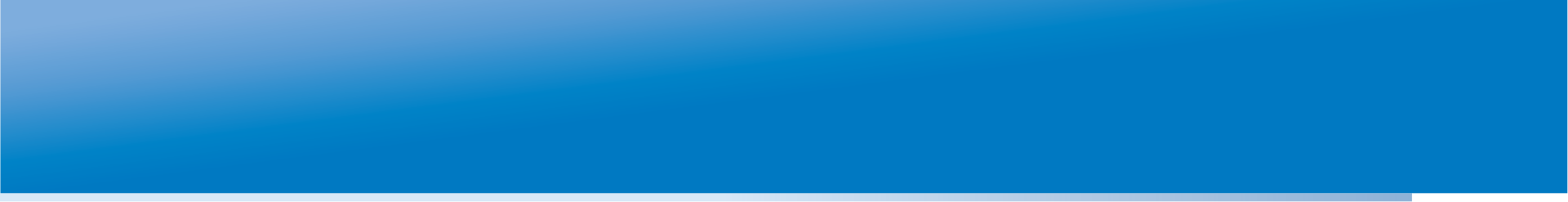 Актуальные задачи по построению региональных систем оценки качества образования
Инструментарий
Введение мониторинговых исследований качества образования.
Оценка работы школ, муниципалитетов, региона (рейтинги, НСОКО, …)
Самообследование (самооценка) школы.
Кадры
Подготовка специалистов по педагогическим измерениям.
Обучение педагогов и администраторов школ в рамках системы ПК.
Подготовка специалистов по интерпретации результатов и аналитике.
Аналитика
Введение корректных методик анализа и интерпретации результатов .
Интерпретация результатов под запросы потребителей.
Разработка вариантов управленческих решений (рекомендации, учёт рисков).
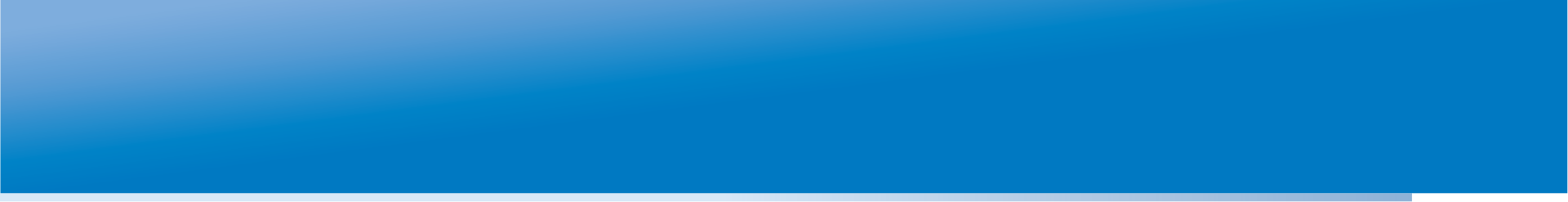 КЛЮЧЕВОЙ ВОПРОС
Что необходимо учитывать при проектировании систем оценки качества образования?
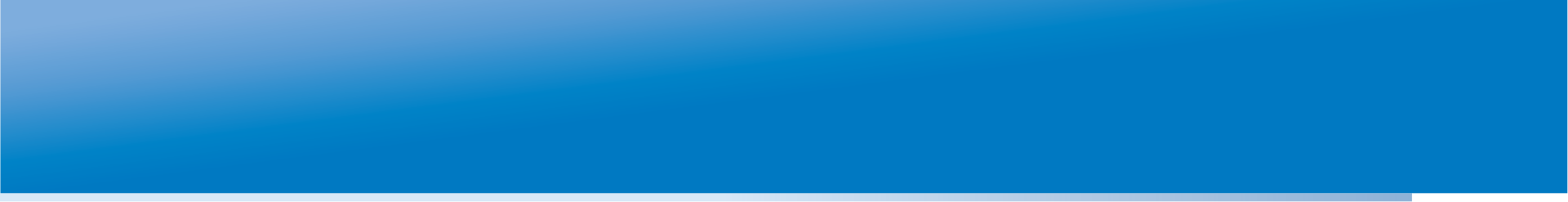 Актуальные задачи развития системы ОКО.Инструментарий.
Введение мониторинговых исследований качества образования. 
Оценка работы школ, муниципалитетов, региона. Не доверять одному источнику. Включать потребителей. Методику обсуждать в проф. сообществе.
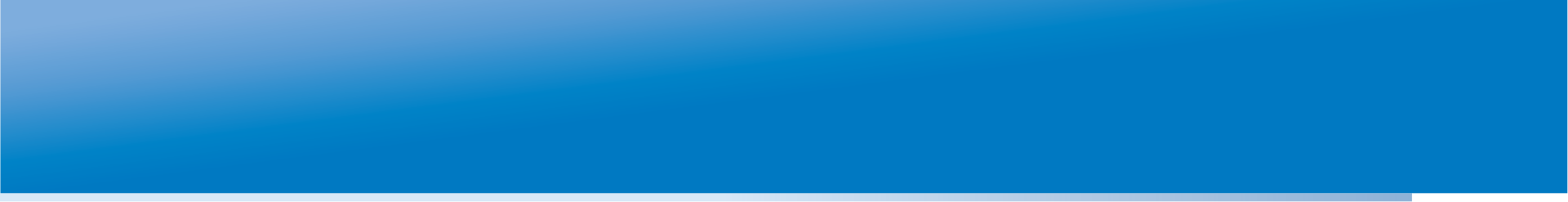 Актуальные задачи развития системы ОКО.Инструментарий.
Рейтинги. Понимать, зачем проводить. Не увлекаться. По итогам – работа с «нижней» частью рейтинга.
Самообследование (самооценка) ОО. Процедура – ответственность региона, проведение и работа с результатами – ответственность ОО. Пользователь результатов – ОО.
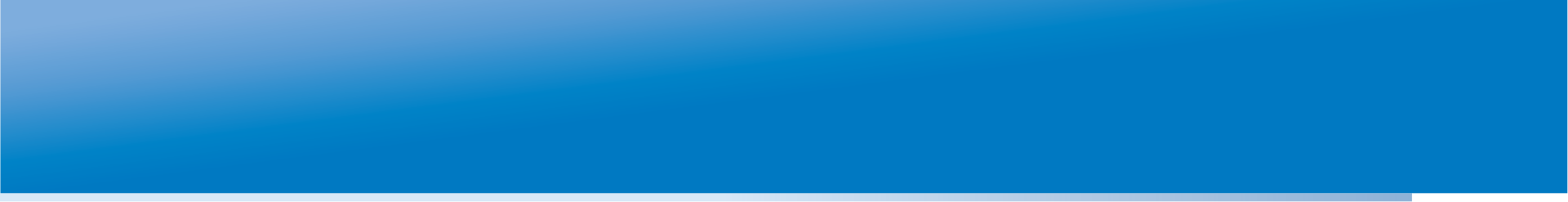 Актуальные задачи развития системы ОКО.Кадры.
Подготовка специалистов по педагогическим измерениям.
Обучение педагогов и администраторов школ в рамках системы ПК.
Подготовка специалистов по интерпретации результатов и аналитике.
Обучение и сертификация экспертов по ОКО.
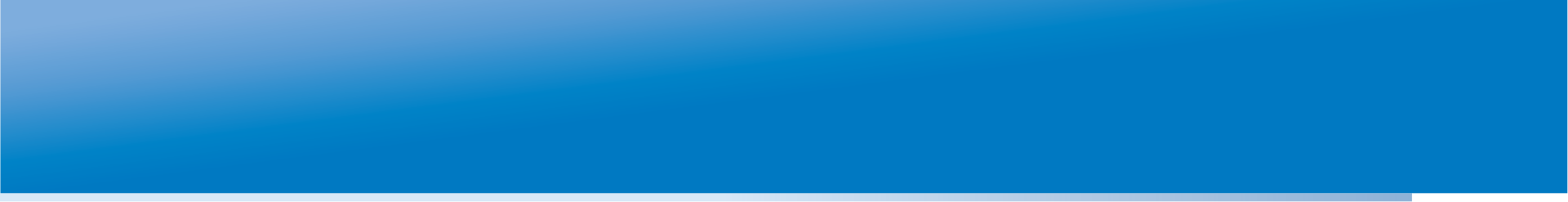 Актуальные задачи развития системы ОКО.Аналитика.
Введение корректных методик анализа и интерпретации результатов. Кластеризация. Отслеживание динамики и прогресса. Корректное сравнение. Учёт контекстных данных.
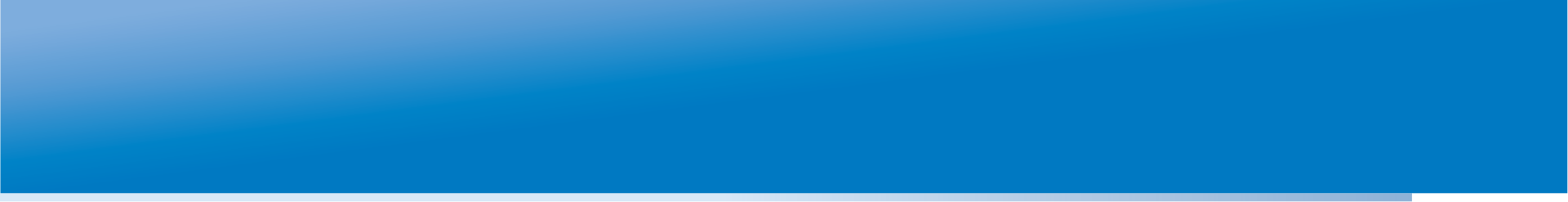 Актуальные задачи развития системы ОКО.Аналитика.
Интерпретация результатов оценки под запросы потребителей. Запросы надо периодически выявлять. Готовить целевые информационные продукты. Использовать разнообразные способы распространения ИП.
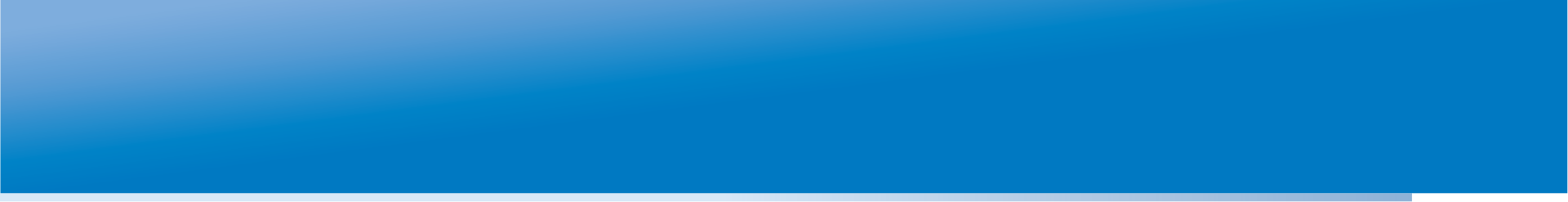 Актуальные задачи развития системы ОКО.Аналитика.
Подготовка управленческих решений. Разработка вариантов управленческих решений. Рекомендации по подготовке решений и использованию результатов ОКО. Обозначение и учёт рисков.
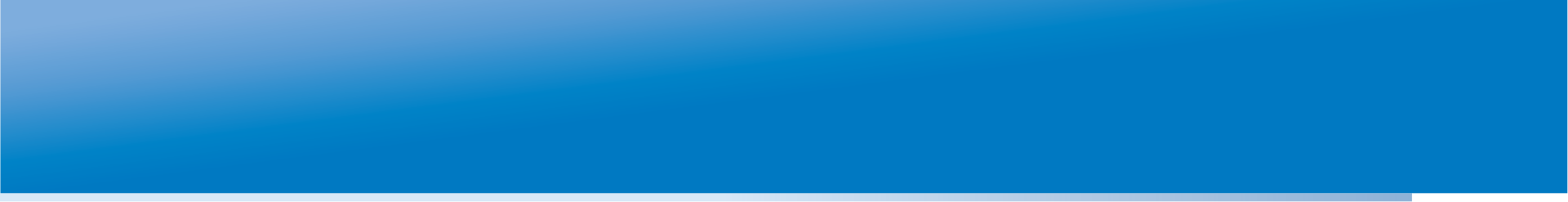 Актуальные задачи развития системы ОКО.
Внутришкольная система ОКО. Разнообразные способы оценки образовательных достижений. Критериальное оценивание. Проведение самообследования (самооценки) на систематической основе. Выявление запросов потребителей и их информирование (информационная открытость).
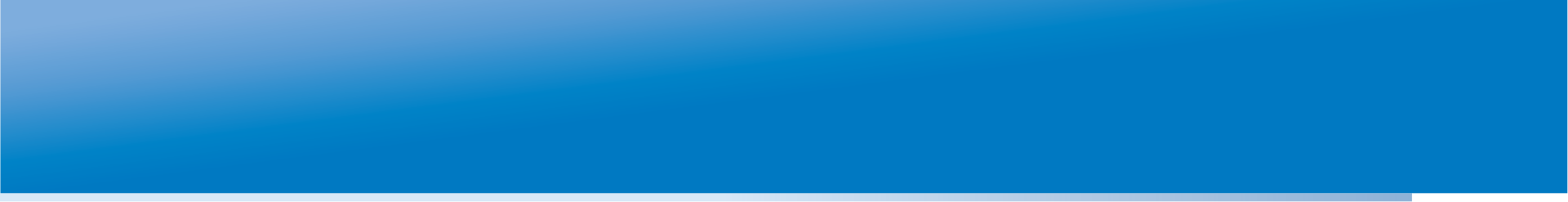 Актуальные задачи развития системы ОКО.
Муниципальная система ОКО. Качественное проведение внешних оценочных процедур (федеральных и региональных). Интерпретация результатов и их использование.
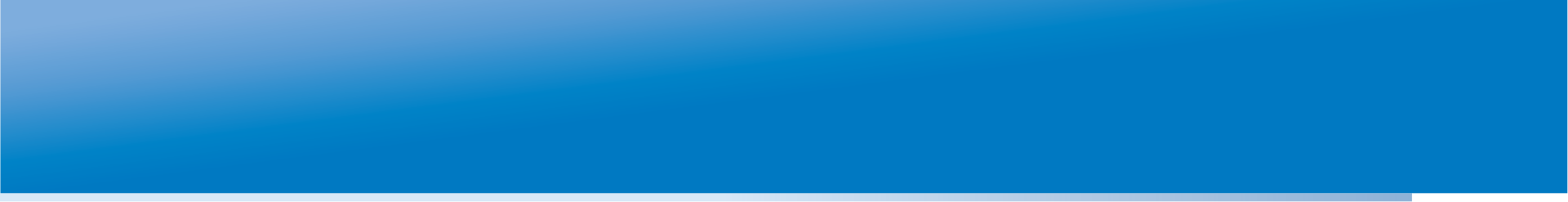 Рамка для проектирования оценочной процедуры
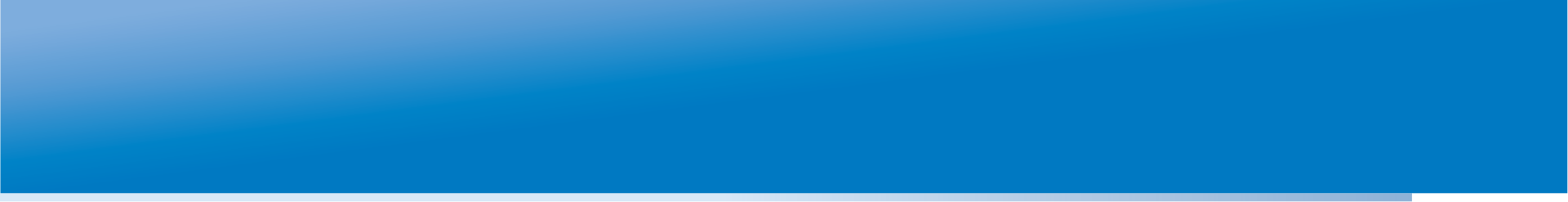 ВАШИ ВОПРОСЫ
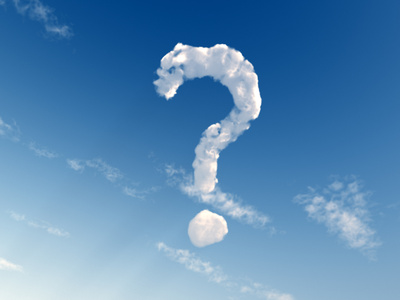 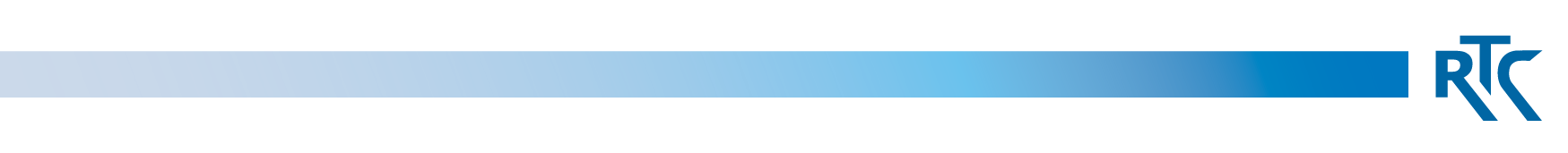 rtc.imerae@gmail.com
WWW.RTC-EDU.RU